Titles and Authors
Barbara Gastel
INASP Associate
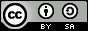 Overview
Titles of journal articles
Author lists
Acknowledgements
[Speaker Notes: Suggestions:
- Note the topics that the module will address.
- Note the module’s aim. (Feel free, of course, to frame it in the way that the group is likely to find most relevant.)]
Title
The fewest possible words that adequately indicate the contents of the paper
Important in literature searching
Should not include extra words, such as “A Study of” or “Observations on”
Should be specific enough
Generally should not include abbreviations
(Running title: short version of title—appears at tops of pages)
[Speaker Notes: Emphasize that the title of a journal article is very important, as it can determine whether people access and read the article.
Emphasize that titles should be informative but concise.
Note that titles should be straightforward, not cute, because cute titles can be confusing.
Ask the group why titles generally should not include abbreviations. (Answer: Readers might not know what the abbreviations mean.) Note that some journals have lists of abbreviations that they allow in titles.
Mention that journals often request running titles, and that authors sometimes wonder what a running title is. Note what a running title is. (The definition appears in the last bullet in the slide.)]
Exercise
Look at the instructions for authors that you brought or received. What, if anything, do these instructions say about titles?
Look at the title of the article that you brought or received. What’s good about the title? Might anything about the title be improved? 
If you drafted a journal article, consider the title. What are some strengths of it? What, if anything, could be improved?
Discuss your observations and thoughts with the other members of your small group.
[Speaker Notes: Have the participants do this exercise in small groups. Then bring the full group together and elicit observations and questions. Perhaps ask near the beginning: How many of you had instructions to authors that said how long the title could be? What did the instructions say in this regard?
Depending on the circumstances, one or more parts of this exercise may be omitted. For example, if participants have not drafted journal articles, the third bulleted item would be deleted.]
Authors and Acknowledgements
[Speaker Notes: At some workshops, now could be a reasonable time for a break.]
Authors
Those with important intellectual contributions to the work
Often listed largely from greatest contributions to least
Head of research group often is listed last
In some fields, listed alphabetically
Useful to list one’s name in a consistent way on every paper
[Speaker Notes: Emphasize that whether one qualifies to be an author depends on whether one has made substantial intellectual contributions to the research, not whether one has physically gathered the data. Some examples of intellectual contributions are coming up with the research idea, planning the research, and interpreting the findings. 
Note that whether one qualified to be an author does not depend on rank. A student or technician who made sufficient intellectual contributions should be listed as an author, and even a department head should not be listed if he or she has not made sufficient intellectual contributions to the research.
Perhaps ask why it is useful to list one’s name the same way on every paper. Note that it can aid people in tracking one’s work.
Now can be a good time for facilitators to give examples from their experience with deciding on authors. It can also be good at this point to ask participants to give examples from their experience.
Participants often have questions about authorship. Now can be a good time to ask for questions.
If a substantial number of participants are from medical fields, it might be worthwhile to mention the International Committee of Medical Journals Editors authorship statement (http://www.icmje.org/recommendations/browse/roles-and-responsibilities/defining-the-role-of-authors-and-contributors.html), which includes authorship criteria, and perhaps to add a slide listing these criteria.
It might be worthwhile to mention that in addition to listing authors, some journals (perhaps especially in medical fields) have a contributor list. The contributor list includes, and states the roles of, all people who contributed to the research, whether or not they meet authorship criteria. For example, someone who collected data on patients but did not have other roles would not qualify to be an author but would be listed, along with the authors, as a contributor.]
Corresponding Author
The author who communicates with the journal and others
Should be someone readily reachable during review and publication of the paper
Views vary as to whether it is prestigious to have this role
[Speaker Notes: Note that in some fields or at some institutions, being a corresponding author is considered an honour, but at others, it is considered merely a task.
Perhaps briefly elicit participants’ views on or experience with corresponding authorship. If facilitators have experience with or exposure to corresponding authorship, it may be worthwhile for them to comment in this regard.]
Something Fairly New: ORCID
Stands for Open Researcher and Contributor ID
“ORCID provides a persistent digital identifier that distinguishes you from every other researcher”
ORCID identifiers can aid in tracking authors of papers, grants, etc.
Some journals now require use of ORCID IDs.
See http://orcid.org/
[Speaker Notes: Note that ORCID is basically an author identification number that one can use on everything one writes regarding one’s research.
Note that ORCID can aid especially in (1) distinguishing different researchers who have the same name and (2) making clear that an author is the same person even if the person’s name changes or is presented in a different format. (It can be helpful to use some examples to illustrate these points.)
It can be worthwhile to show the ORCID website, for which a link is provided.
If time permits during a workshop, it can be worthwhile to have participants register for ORCID if they have not yet done so.]
Exercise
Look at the instructions to authors that you brought or that was provided.
What, if anything, does it say about authorship?
Look at the paper that you brought or received.
How many authors are there?
Is a corresponding author listed?
What else do you notice about the author list?
[Speaker Notes: Have the participants do this exercise in small groups.
Then bring the full group together for discussion.
Typically this exercise would take just a few minutes.]
Acknowledgements
Often optional
A place to thank people who helped with the work but did not make contributions deserving authorship
Permission should be obtained from people you wish to list
Sometimes the place where sources of financial support are stated
[Speaker Notes: Note the function of the acknowledgements (stated in the second bulleted item).
Note some types of contributions that may be mentioned in the acknowledgements. Among the possibilities are providing advice on study design, sharing materials, permitting use of equipment, helping to analyse data, providing feedback on a draft, and editing the manuscript. Perhaps ask the group to mention other possibilities.
Perhaps ask why permission should be obtained before listing people in acknowledgements. (A reason: Some people might not want to be listed, for example if they disagree with the interpretation of the findings.)
Mention that some journals list sources of financial support in the acknowledgements and others do so elsewhere (for example, in a footnote).]
Exercise
Look at the instructions to authors that you brought or received.
What, if anything, does it say about acknowledgements?
Look at the paper that you brought or received.
Does it contain acknowledgements?
If so: What is the content?  What is some of the wording?
[Speaker Notes: Have the participants do this exercise in small groups.
Then bring the full group together for discussion.
Typically this exercise would take just a few minutes.]
In Conclusion
Questions and answers
Wrap-up
29/09/2016
12
[Speaker Notes: If time permits, include a question-and-answer session before ending.
Perhaps do one or both of the following:
Have participants note points to remember.
Summarize the session.
If the workshop or course will include later modules, note the topic of the next module. Perhaps also note more generally what will follow.
Perhaps encourage group members to share points from this session with others.]
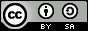 This work is licensed under a Creative Commons Attribution ShareAlike 4.0 International licence.
29/09/2016
13
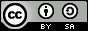 [Speaker Notes: You are free to:
Share — copy and redistribute the material in any medium or format 
Adapt — remix, transform, and build upon the material for any purpose, even commercially. 
The licensor cannot revoke these freedoms as long as you follow the license terms.
Under the following terms:
Attribution — You must give appropriate credit, provide a link to the license, and indicate if changes were made. You may do so in any reasonable manner, but not in any way that suggests the licensor endorses you or your use. 
ShareAlike — If you remix, transform, or build upon the material, you must distribute your contributions under the same license as the original. 
No additional restrictions — You may not apply legal terms or technological measures that legally restrict others from doing anything the license permits. 
Notices: 
You do not have to comply with the license for elements of the material in the public domain or where your use is permitted by an applicable exception or limitation. 
No warranties are given. The license may not give you all of the permissions necessary for your intended use. For example, other rights such as publicity, privacy, or moral rights may limit how you use the material. 

https://creativecommons.org/licenses/by-sa/4.0/]